Who Am I?
Creating and Editing Descriptive Writing
7th or 8th Grade ELA
Essential Questions
How can sensory details add to a piece of writing? 
What makes me who I am?
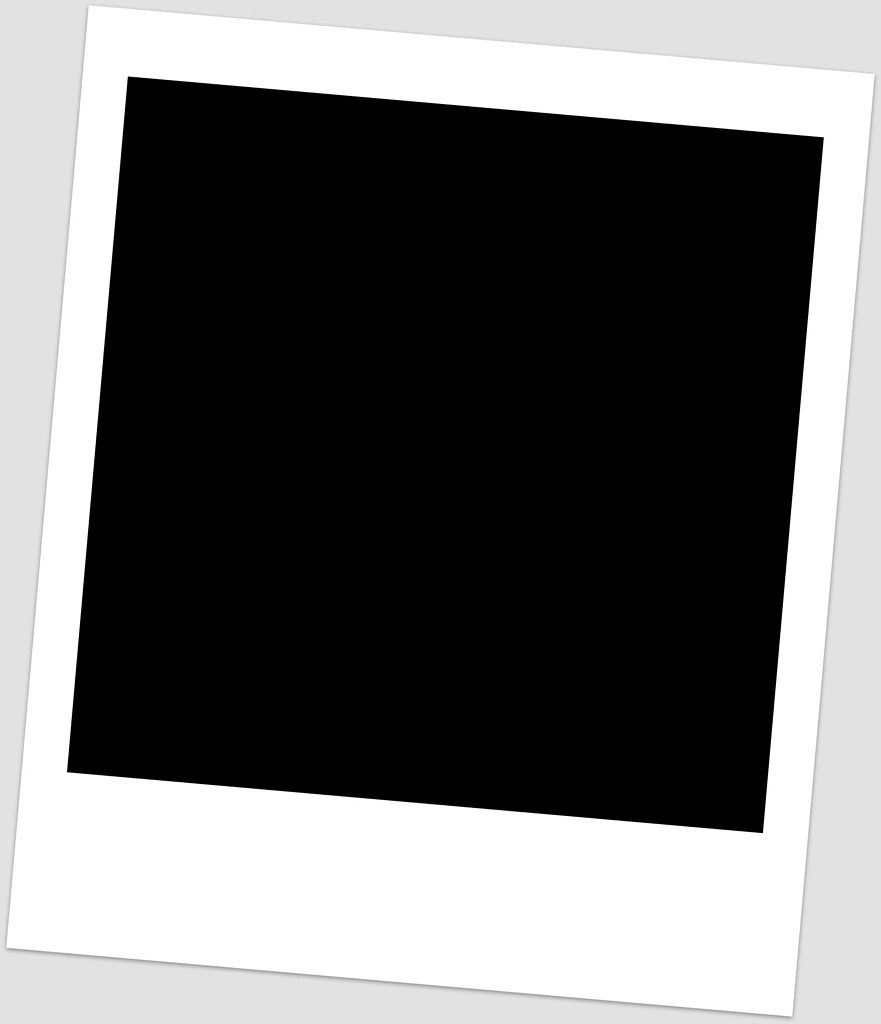 Free-Write “My Life in a Photograph”
Write for five minutes on your handout.
This Photo by Unknown Author is licensed under CC BY-SA-NC
Click for music playlist
[Speaker Notes: Music link: https://youtu.be/LrGPkzy6mFo
Five-minute timer: https://www.online-stopwatch.com/candle-timer/]
Creating Sensory Details
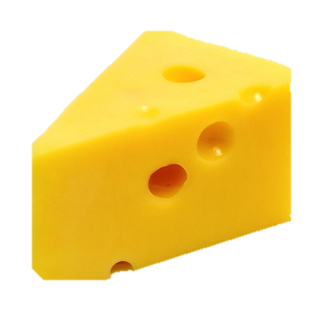 Watch the following video about sensory details.
This Photo by Unknown Author is licensed under CC BY-SA-NC
[Speaker Notes: The link to the Sensory Details video is at: https://www.youtube.com/watch?v=kWIGhi0lVmw&feature=youtu.be]
Block of Cheddar
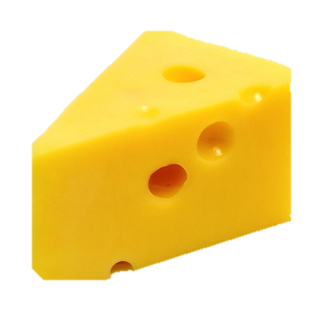 What does it look like?
This Photo by Unknown Author is licensed under CC BY-SA-NC
Block of Cheddar
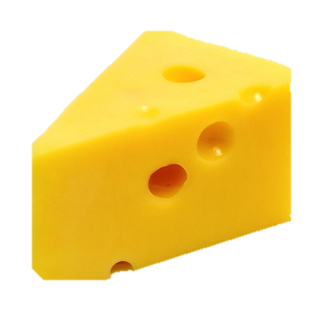 How does a block of cheddar feel to the touch?
This Photo by Unknown Author is licensed under CC BY-SA-NC
Pair Square
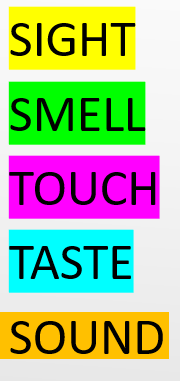 As a group of four, add three additional descriptive words to each sense.
As groups share, add new sensory words to your own list.
Sensory Details in Writing
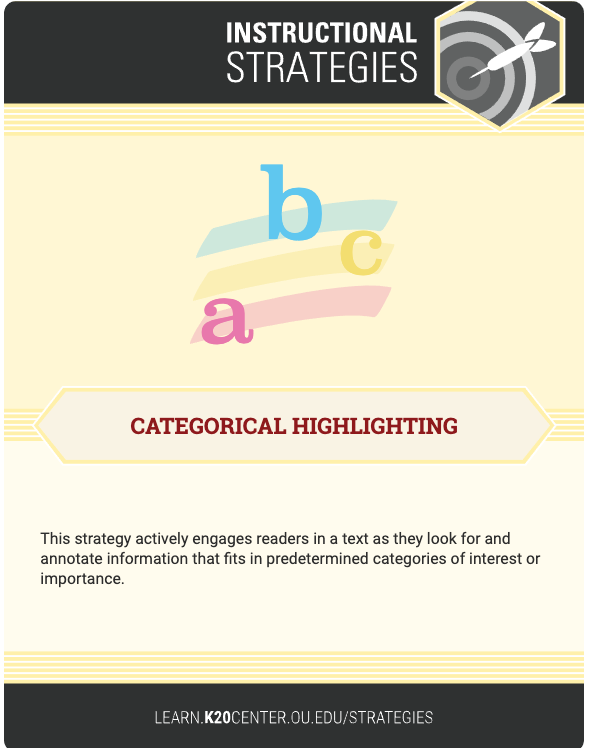 Read about a childhood memory by Lee Martin.
As you read, underline words or phrases that address your sense of taste, touch, smell, sight, or sound.
101 Answers for New Teachers and Their Mentors
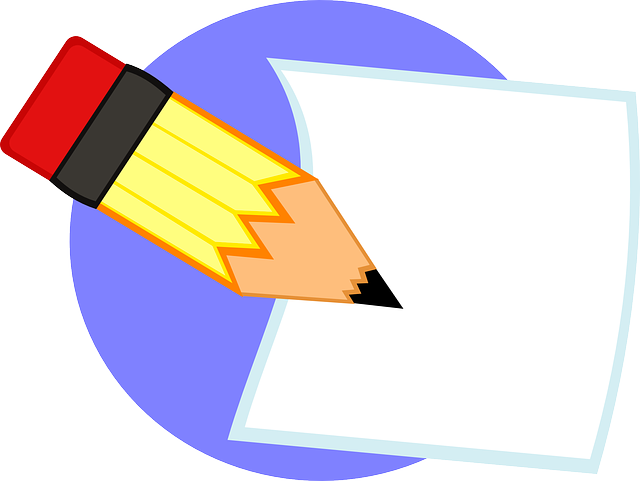 Writing with Sensory Details
Choose two topics from the “My Life in a Photograph” free-write.
Use the sensory word list to develop sentences for your topics.
Create two descriptive paragraphs from the topics.
Peer Review
As a partner, give feedback on how the author uses sensory details in his paragraphs.  You should be able to identify at least two or three sensory details.
SIGHT		Does the author engage your sense of sight?
SMELL   	Does the  author engage your sense of smell? 
TOUCH  	Does the author engage your sense of touch?
TASTE    	Does the author engage your sense of taste?
SOUND 	Does the author engage your sense of sound?
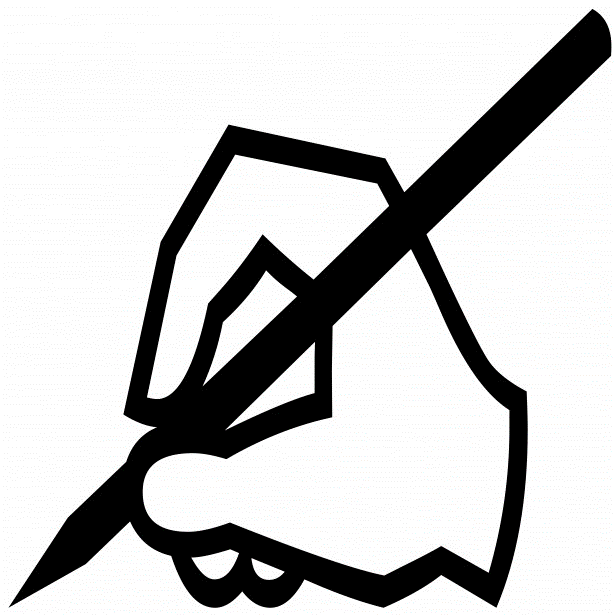 Exit Ticket: Writers’ Review
3—List three things you learned from reading about your classmates.

2—List two phrases from any students’ writing that were the BEST use of sensory details.

1—Determine as a group which sense is the easiest to write about (sight, smell, hearing, taste, or touch).